SIG Leaders Breakfast
2023 AAA Conference in Toronto
Welcome and Thank you!
The Special Interest Groups (SIGs) comprise independently organized groups that are financially and logistically supported by the Society for Medical Anthropology (SMA). They interface with the SMA through the SIG Liaison and SIG Coordinator (a volunteer position, held in 2023-2025 by Aalyia Sadruddin). The SIGs annually receive $200 each and use this money to support prizes and outreach efforts.


A Healthy SMA

For Career Scaffolding
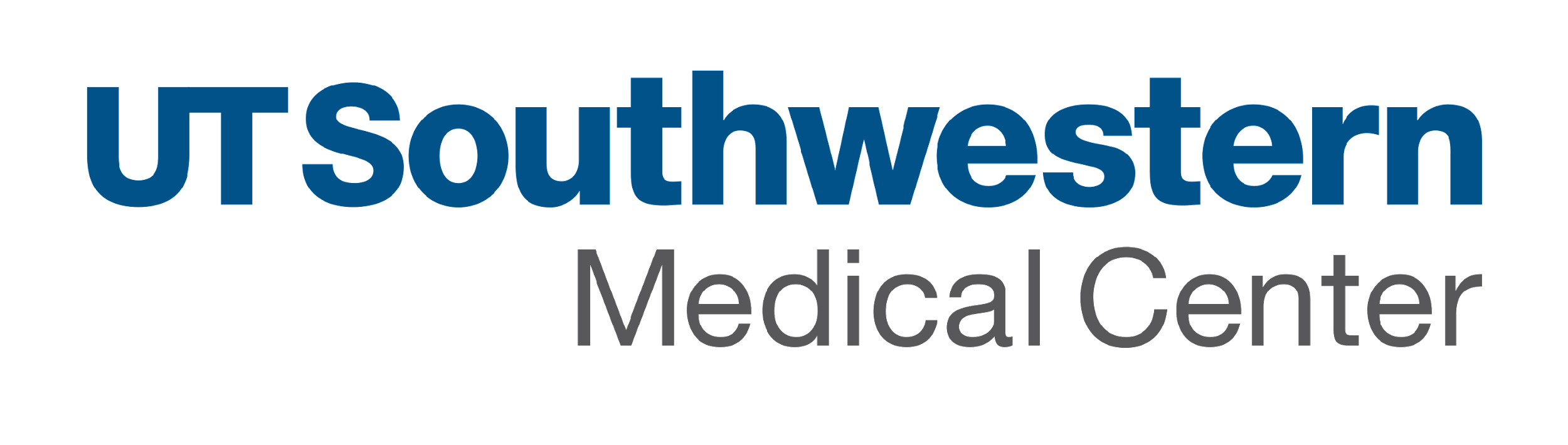 Website Overview
https://medanthro.net/interest-groups/
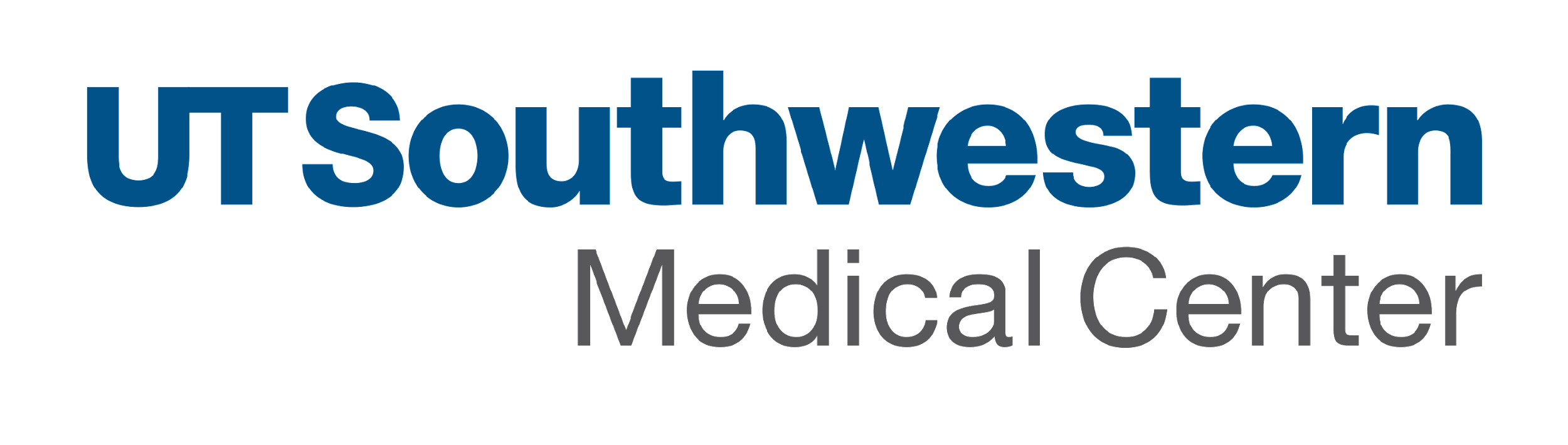 General Policies & Procedures
Duties
Facilitate communication between SIGs and the SMA Board;
Arrange your SIG Business Meetings at the AAA or an independent SMA event;
Facilitate certificate procurement for prizes;
Update your Leadership contact lists and keep all your official SMA website content up-to-date;
Maintain your own membership lists;
Communicate specific SIG activities to the Board and various SMA sites;
Plan your use of funds, then report on activities;
Work with Liaison to ensure  reimbursements and budget updates are handled.
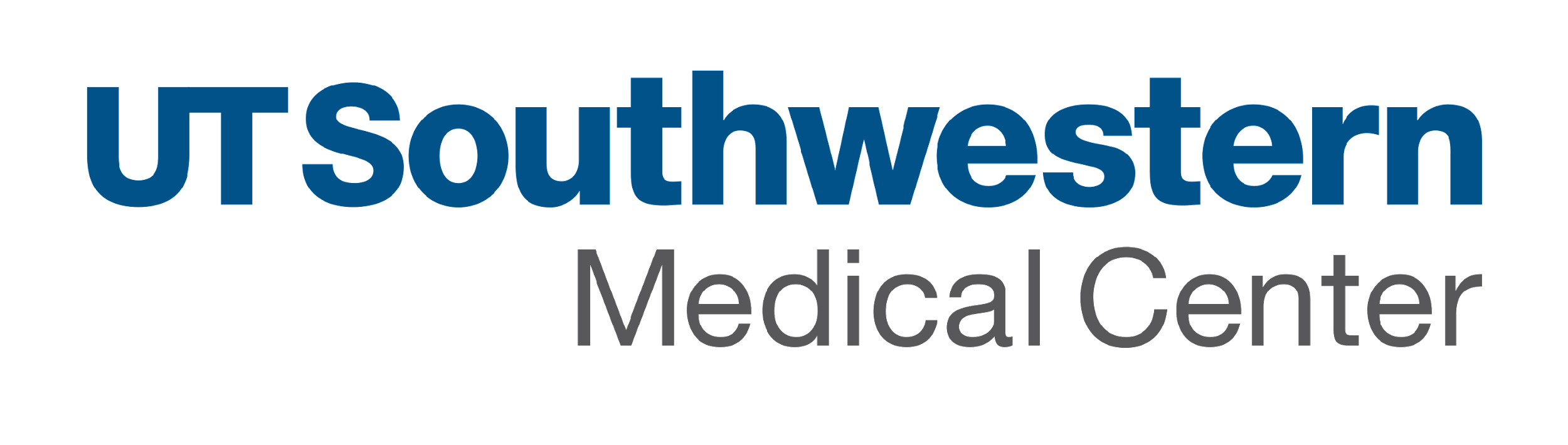 Funds
Funds and Funding Guidelines for SIGs

SMA-SIGs use SMA-allocated funds, and any other funds that the SMA has set aside for their use, for prizes, newsletters, events, etc. Requests for reimbursement of funds should be sent to the SMA Treasurer and SIG Liaison who will process the request. Please check with the SMA Treasurer to ensure funds are available prior to scheduled events.
Requests for prizes should include the amount, full name of the prize awardee, home address and SSN#. AAA will also request that you fill out a W-9 form. If prizes are to be split among multiple awardees please obtain the contact information and SSN# for all awardees.
Reimbursements for all other activities should be invoiced with appropriate receipts.
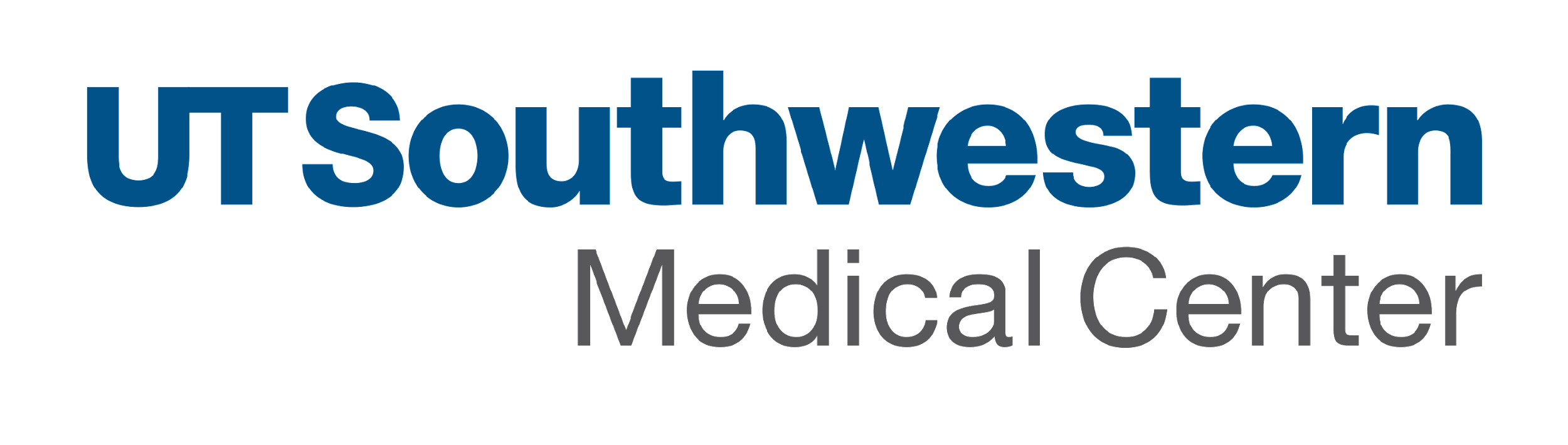 Annual Activity Reports
Annual Activity Reports
Each SIG is responsible for submitting an Annual Activity Report to the Liaison. Reports are due by the end of November of each year (November 27, 2023). The Annual Activity Report consists of the following elements:
Title of SIG (spelled out as well as acronym);
Leadership structure and names, etc.;
Communications infrastructure description (e.g., information regarding Facebook page or newsletter);
Membership numbers/trends;
This year's activities (e.g., sessions organized, special events)
This year's spending;
Planned activities; and,
Projected spending for upcoming year.
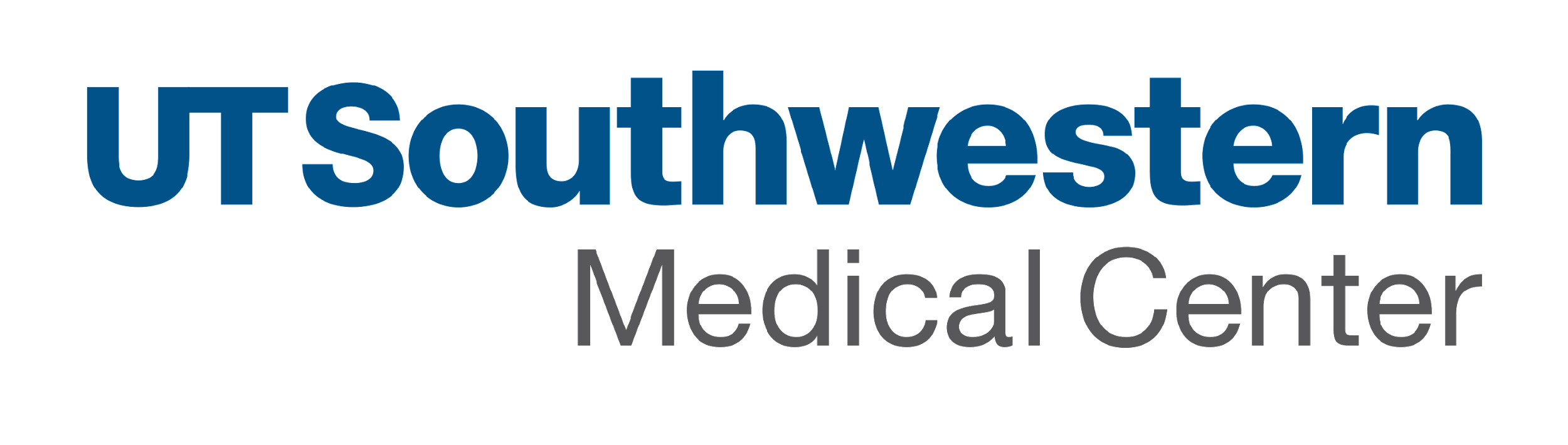 Creation/Dissolving SIGs
Creating or Dissolving SIGs
The SMA welcomes and encourages the addition of new SIGs that will not duplicate the missions and goals of the existing SIGs.

Each SIG has the right to right to dissolve its relationship with the SMA at any time. Notification of the intention to dissolve should be submitted to the SIG Liaison and SMA President.
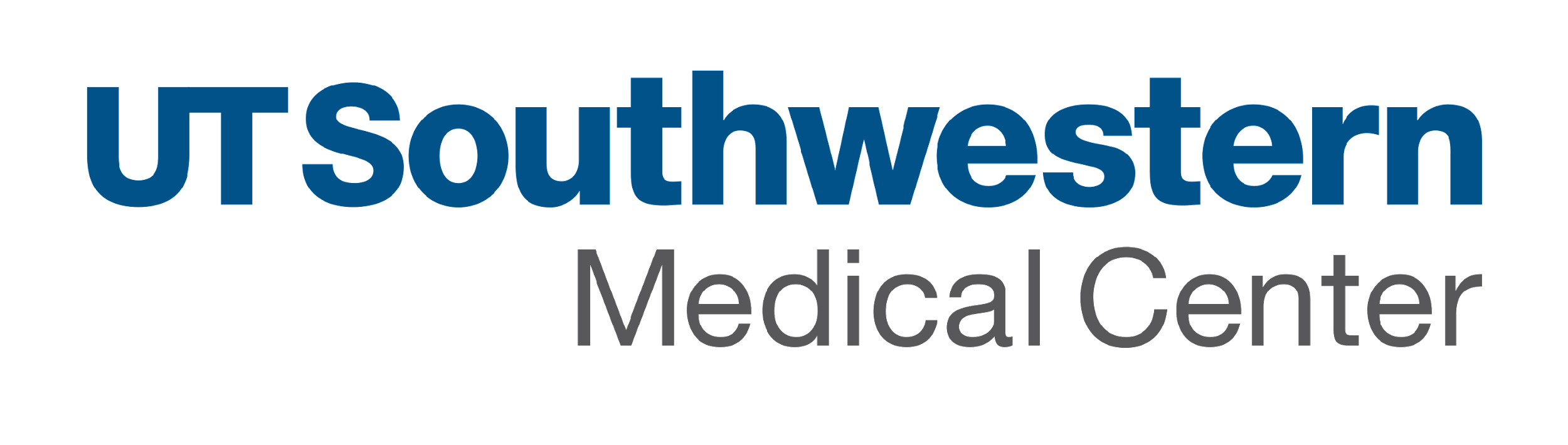